OpenXAL @ FRIB
Dylan MaxwellSoftware Engineer
Team
Paul Chu
Dylan Maxwell
Yong Li (IHEP)
Huihui Lv (IHEP)
D. Maxwell, OpenXAL Workshop, March 2014
, Slide 2
What have we been working on?
Model Service
Model Manager
Energy Manager
PVLogger / Score
Virtual Accelerator
Degauss Application
FRIB Build System
D. Maxwell, OpenXAL Workshop, March 2014
, Slide 3
Model Service
*NEW*
Database
Store the accelerator configuration
Model and lattice information
Multiple configurations 
Service
RESTful API to access data
Upload data using Excel spreadsheet
Download model data in XDXF format
User interface
Browse data and edit configuration
JavaFX application 
Paul, Huihui, Yong
D. Maxwell, OpenXAL Workshop, March 2014
, Slide 4
Model Manager
*NEW*
Rich client for Model Service
View, edit and save configuration
Run the configuration and graph result
Compare with previous results (Planned)
JavaFX application
Paul
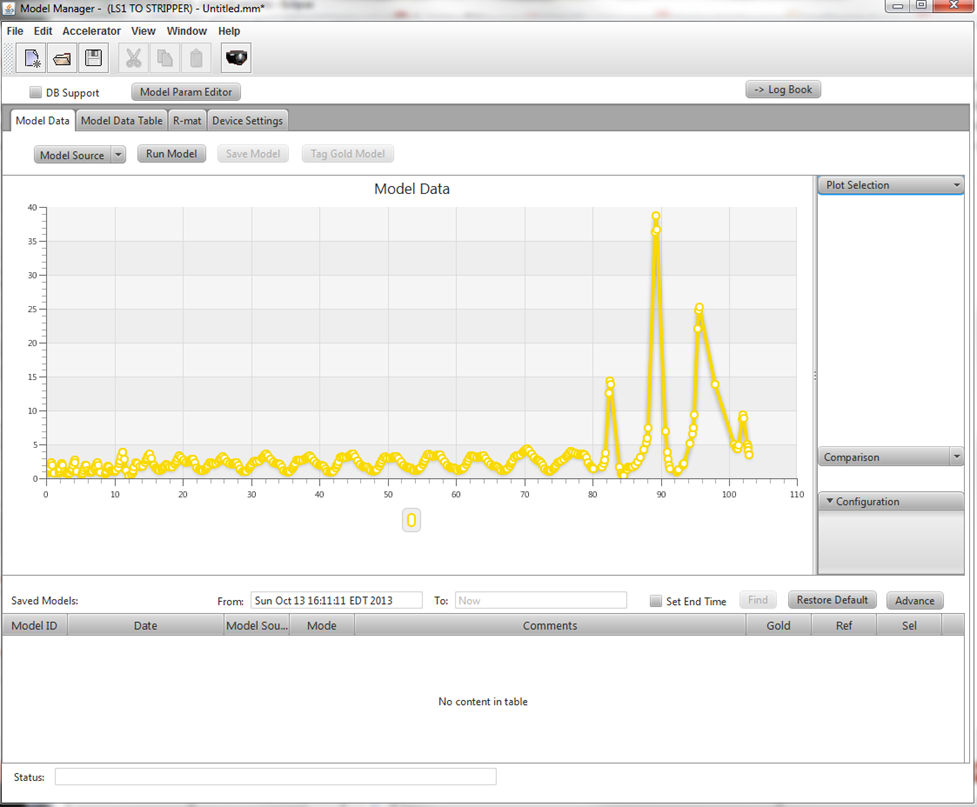 D. Maxwell, OpenXAL Workshop, March 2014
, Slide 5
Energy Manager
Updated to support solenoid elements
Dylan
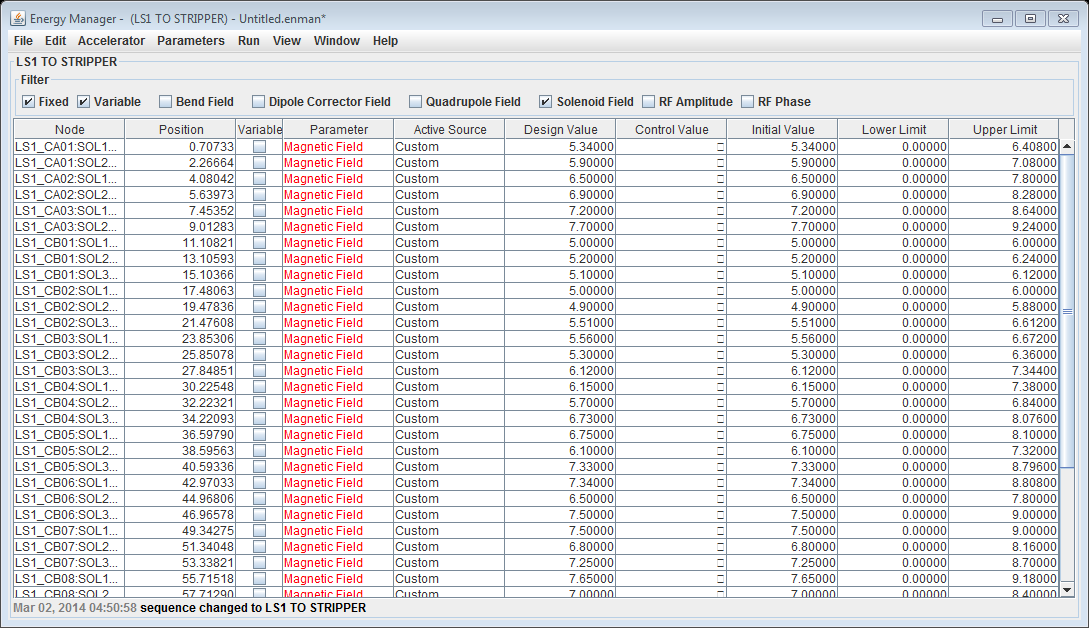 D. Maxwell, OpenXAL Workshop, March 2014
, Slide 6
PVLogger / Score
Database
Combine PVLogger and Score schemas
PVLogger Service
Update application to use new DB schema
JSON-RPC API to access service
PVLogger Application
Start and stop logging
Browse the logged data
Add PV list to database
Score Application
Updated to use new DB schema
Integration with PVLogger Service (Planned)
Paul, Huihui
D. Maxwell, OpenXAL Workshop, March 2014
, Slide 7
Virtual Accelerator
Set PVs directly using the updated UI
Display diagnostics data
Bug fix for noise generator
Standalone Windows installer
Paul, Yong
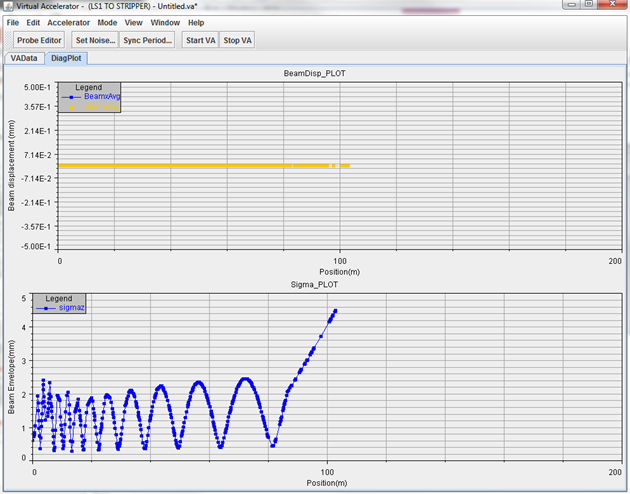 D. Maxwell, OpenXAL Workshop, March 2014
, Slide 8
Degauss Application
*NEW*
Cycle magnet and correctors synchronously
Cycle multiple magnets simultaneously
Integration with PVLogger Service (Planned)
HTML5 (and JavaFX)
Dylan
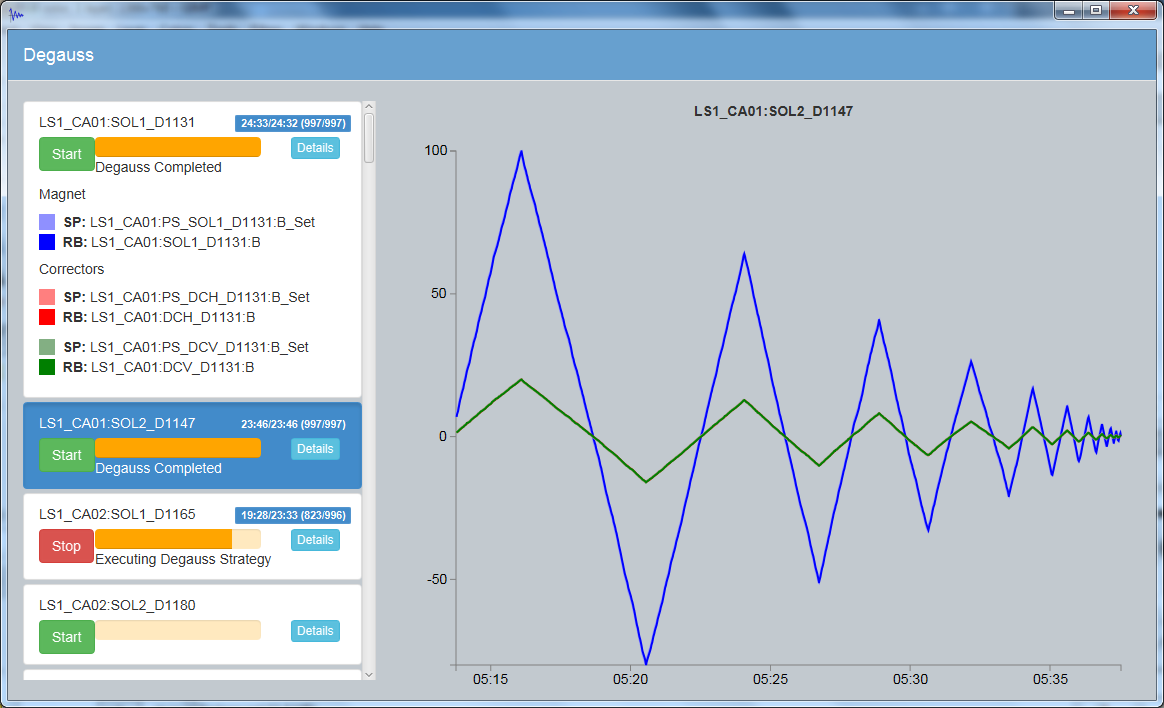 D. Maxwell, OpenXAL Workshop, March 2014
, Slide 9
FRIB Build System
*NEW*
Uses the Gradle build system
FRIB local Git repositories using Stash
FRIB “approved” applications only
Automates cloning the repositories
First step toward continuous integration
Minimal packaging support using Launch4j
Support for Eclipse IDE
Dylan
D. Maxwell, OpenXAL Workshop, March 2014
, Slide 10
Goals for 2014
Scan1D/Scan2D
Orbit Display/Difference
Orbit Correction
Virtual Accelerator
Energy Manager
Degauss Application
Save/Restore
PVLogger
D. Maxwell, OpenXAL Workshop, March 2014
, Slide 11
Service Architecture
Existing Services:
Degauss Service
PVLogger Service
Model Service

Potential Services:
Scan Service
Magnet Service
Optimizer Service
Other??
D. Maxwell, OpenXAL Workshop, March 2014
, Slide 12
Other Priorities
Benchmarking and Testing
Comparison with offline analysis

Building and Deployment
Windows Installer
Debian Package

Scripting Support
Python (Jython)
Matlab
D. Maxwell, OpenXAL Workshop, March 2014
, Slide 13